Project 1: Guide
EE232
3/30/2015
Connection Options
Class Account (a bit slow):
hpse-12.eecs, hpse-13.eecs, hpse-14.eecs, hpse-15.eecs
Device group members have access to their own servers.  Ask a member of your group.
Install on your workstation at your desk (must have linux installed).
EECS Instructional Connection
Connection via X11 (graphical SSH)
Install the following software on your computer first:
(Windows and Mac): X2GO http://wiki.x2go.org/
Alternative: Windows: MobaXterm http://mobaxterm.mobatek.net/download.html
Alternative: Mac: Xquartz http://xquartz.macosforge.org/landing/
Some Notes about connecting
Each time swb is run, you must select the folder where your sentaurus projects reside (STDB).  This can be your home directory or a folder your create.
Sentaurus will only run while you stay connected.  If you lose your connects the program (and you simulations) will stop.
If your connection is spotty, consider remote desktop to a windows server on campus and doing your remote X11 session from that computer.
For more details, see inst website (http://inst.eecs.berkeley.edu/cgi-bin/pub.cgi?file=synopsys.help)
Getting Started
Copy ‘EE232_Proj1’ to your directory
Import project in sentaurus
Save and pre-process
Run your simulation
View your device structure with svisual
View your simulation results with svisual
Copy Proj to your STDB directory
If you don’t have an STDB directory, then create one.
Using SFTP copy the example (EE232_Proj1.gzp) to your project directory.
	Mac: cyberduck (https://cyberduck.io/?l=en)
	Window: WinSCP (http://winscp.net/eng/index.php)
Connect (e.g. hpse-12.eecs.berkeley.edu) for SFTP
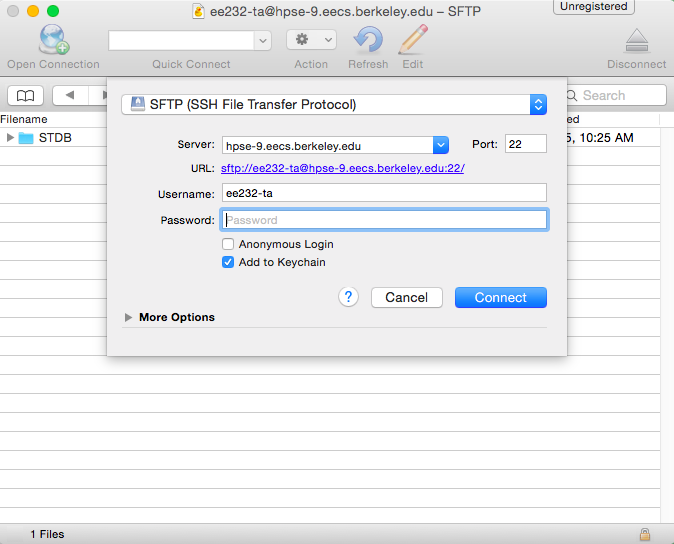 Connect to server (X2GO)
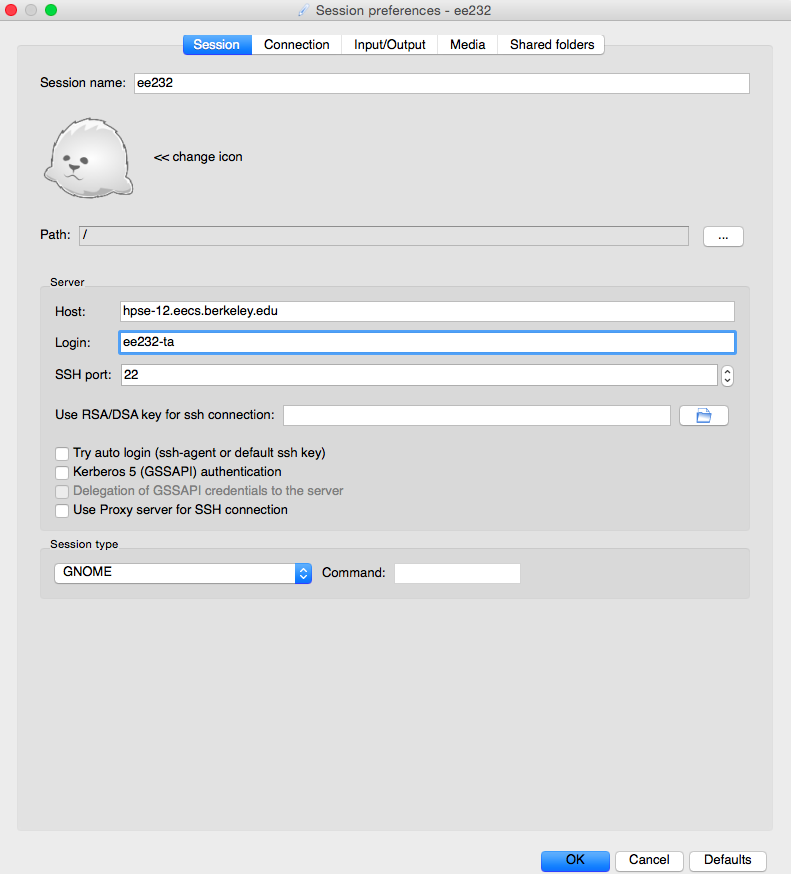 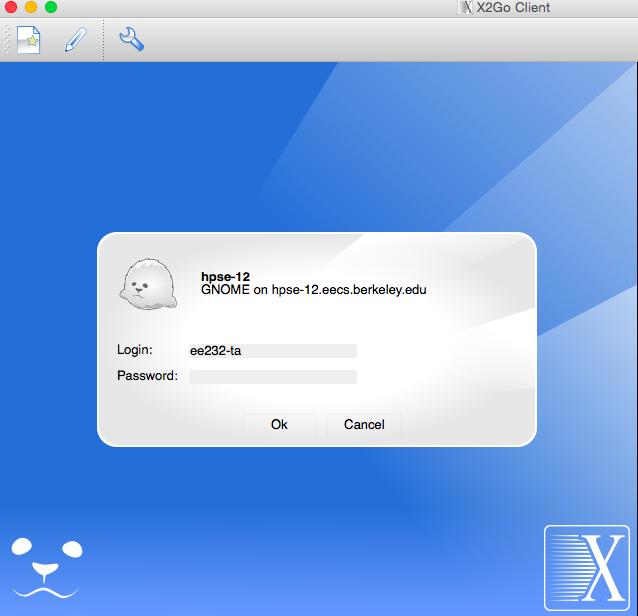 Connect to server (X11 Forwarding)
ssh -X username@hpse-12.eecs.berkeley.edu
Launch Sentaurus workbench:
Type ‘/share/b/bin/swb’
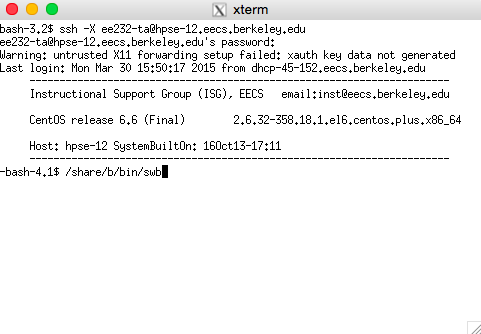 Open Sentaurus
Your project directory
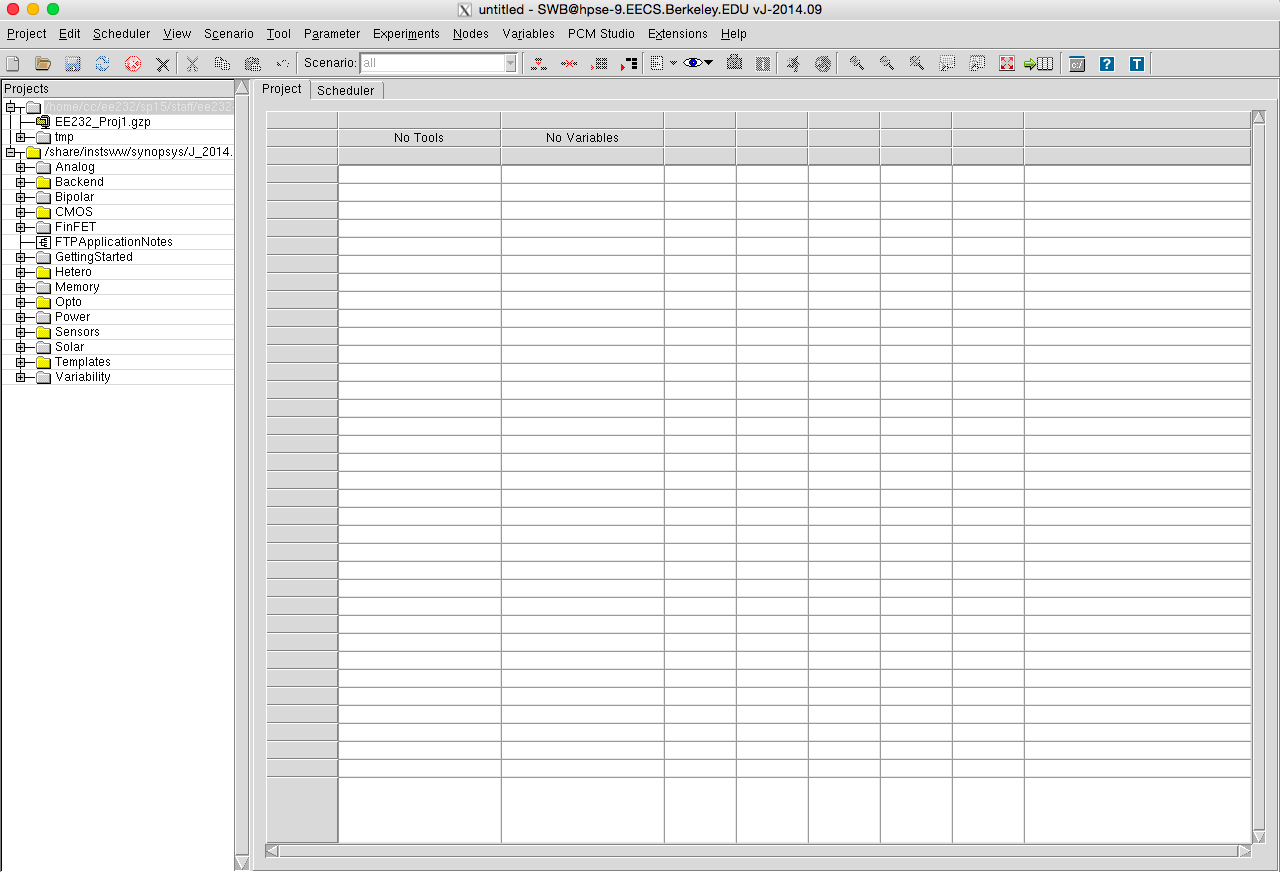 Example project
Other Examples:
Can copy these to your project directory.
Import zipped example
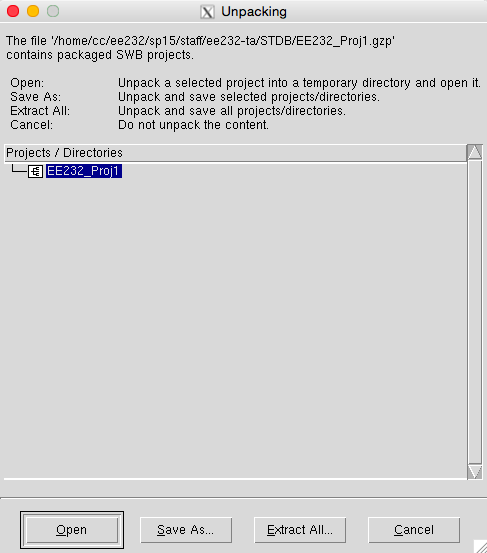 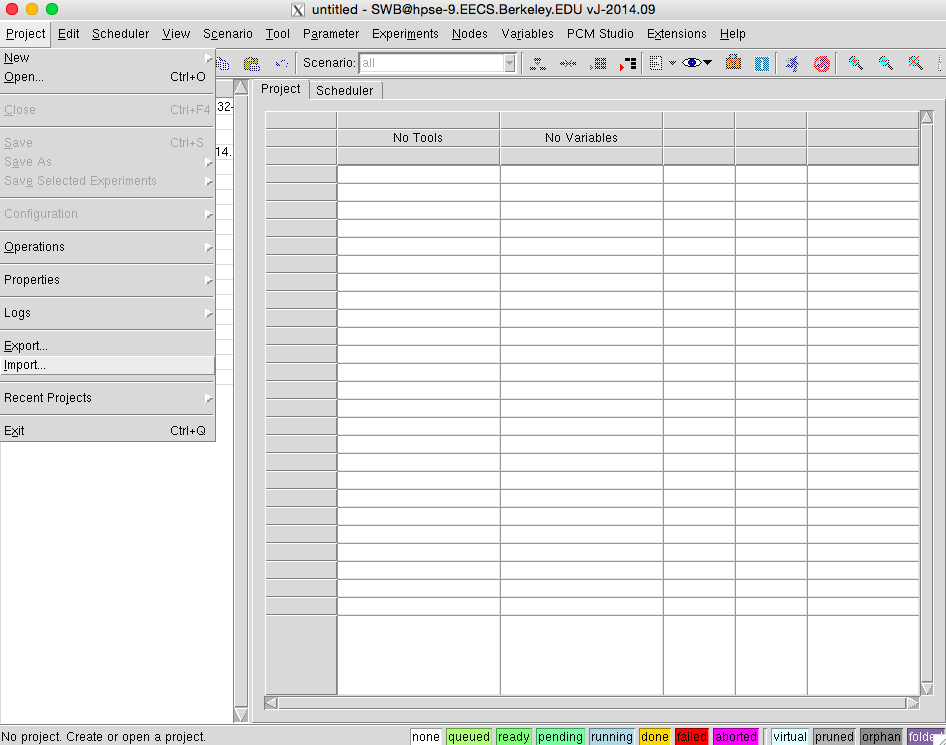 Go to ‘Project -> Import…’
Select the EEL-1D project and click ‘Save As…’ or ‘Extract All..’ to save to your project directory.
Layout of SWB
Simulation tools
Parameter for simulation
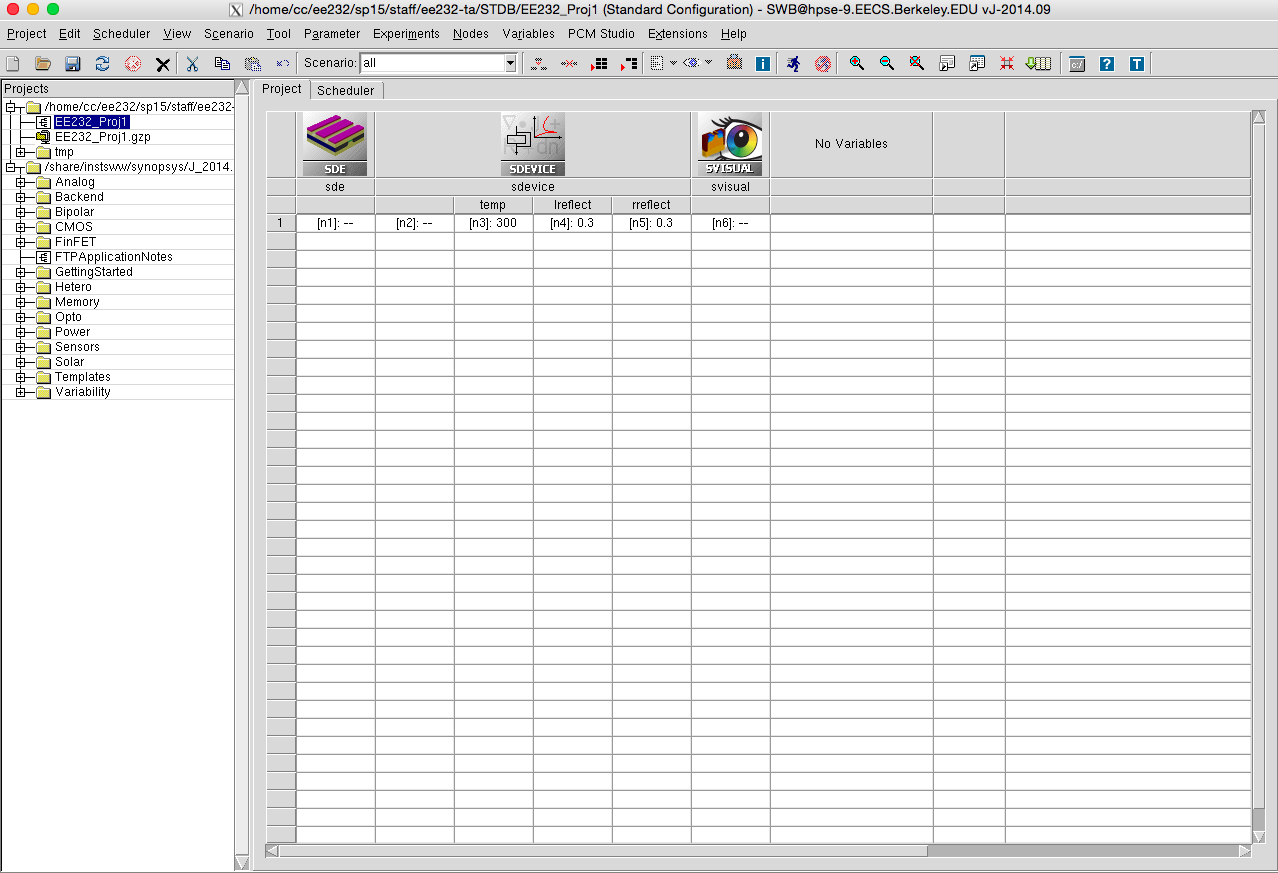 Individual Simulation Node
Layout of SWB
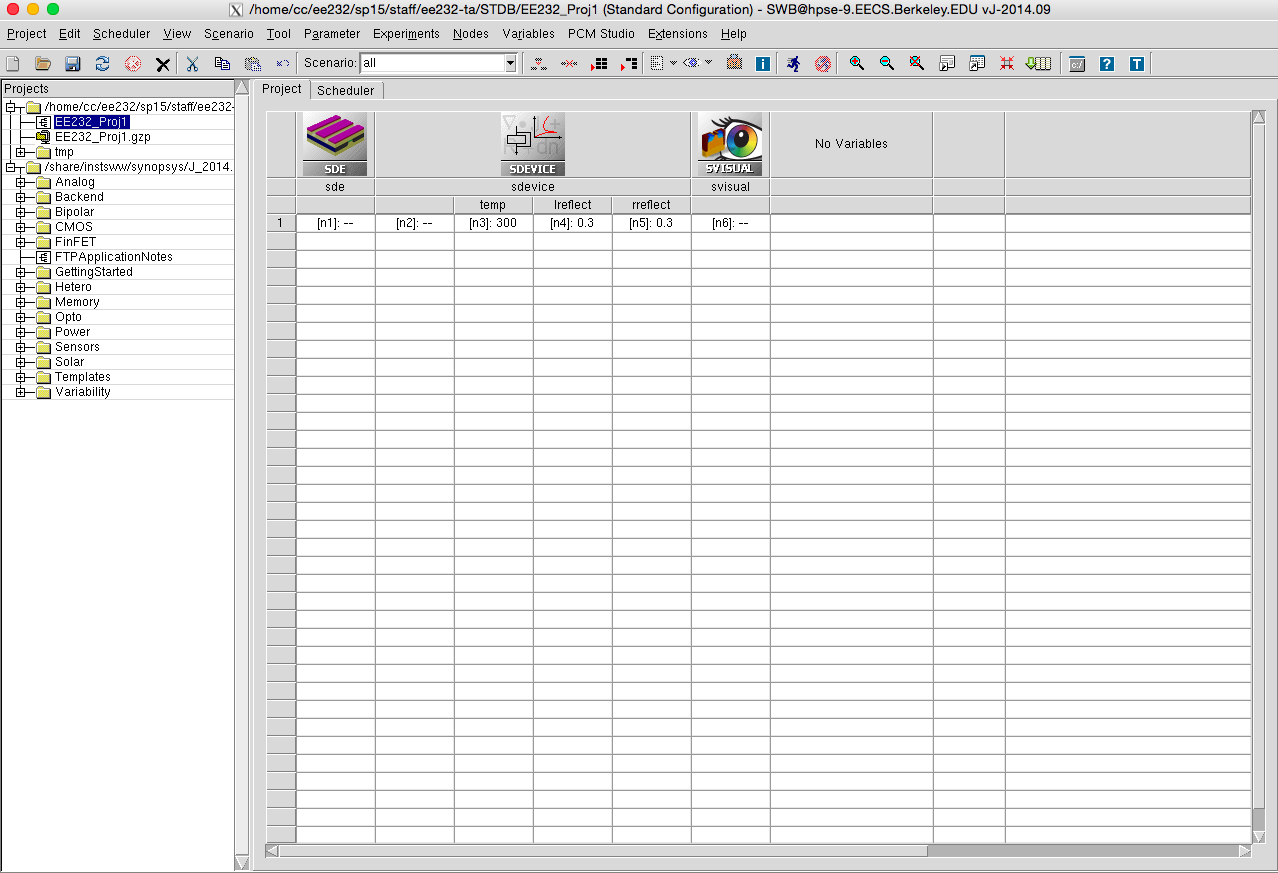 Data analysis and visualization with svisual
Edit Devices with SDE
Electrical and Optical Simulations with SDEVICE
Save and Preprocess Before Running
Right click on project, ‘Project->Preprocess’
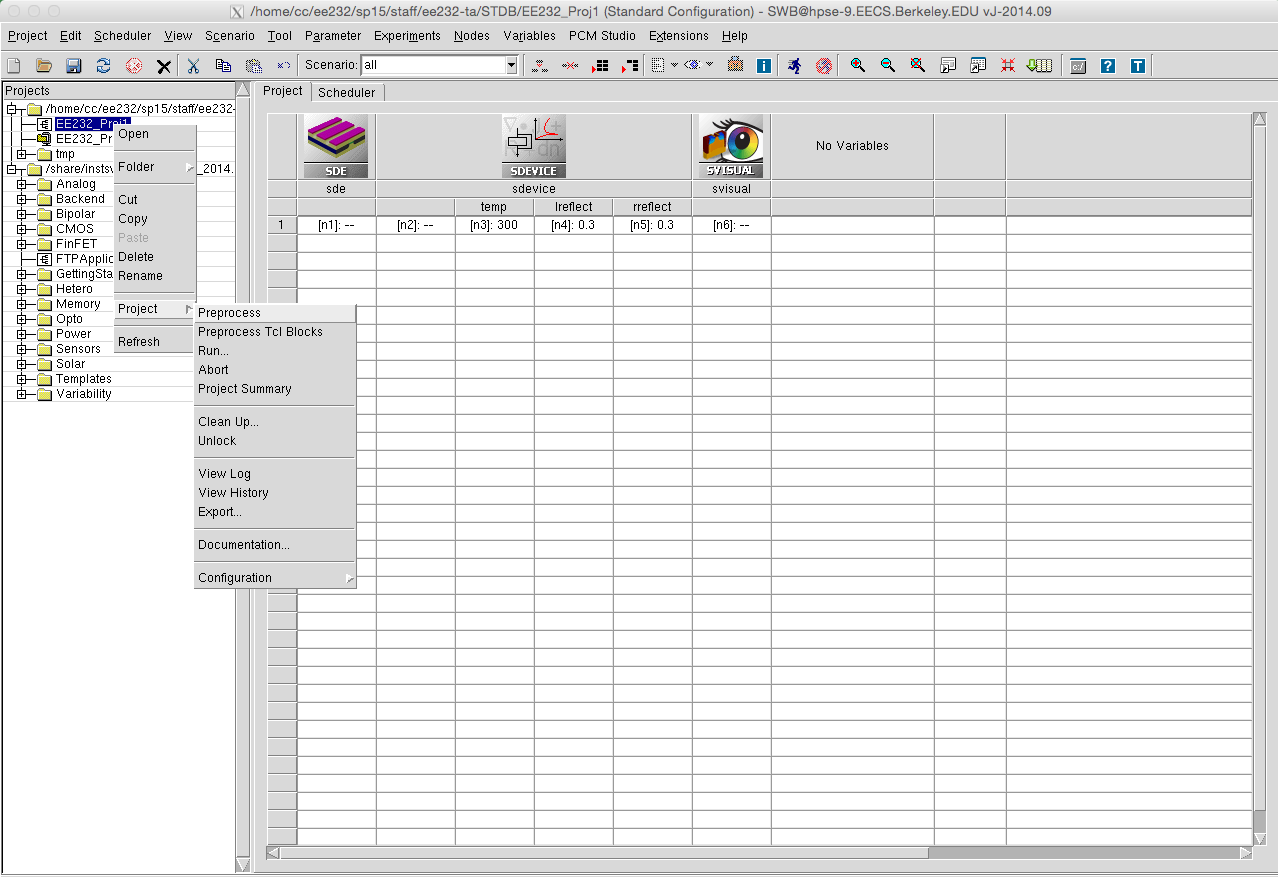 Run Simulation
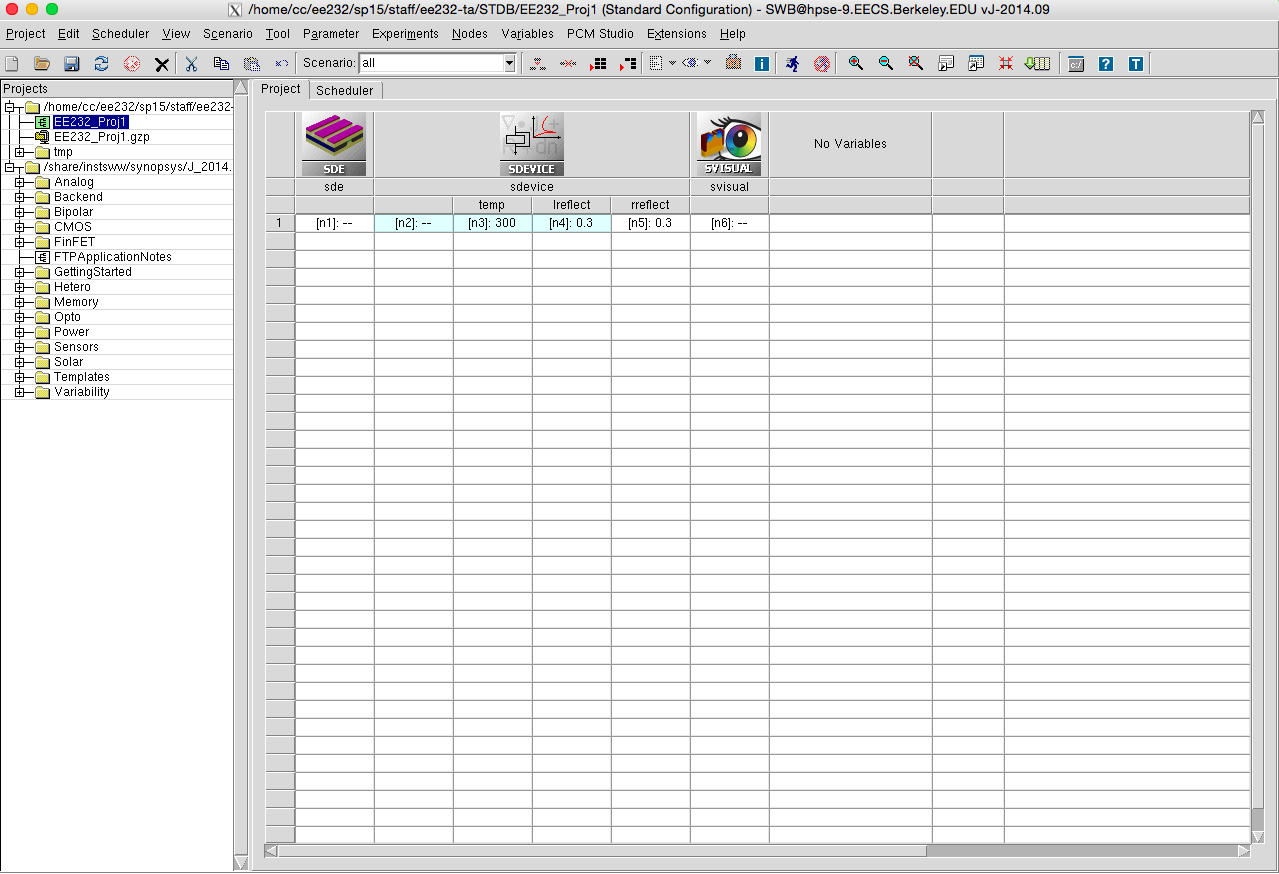 View sdevice output
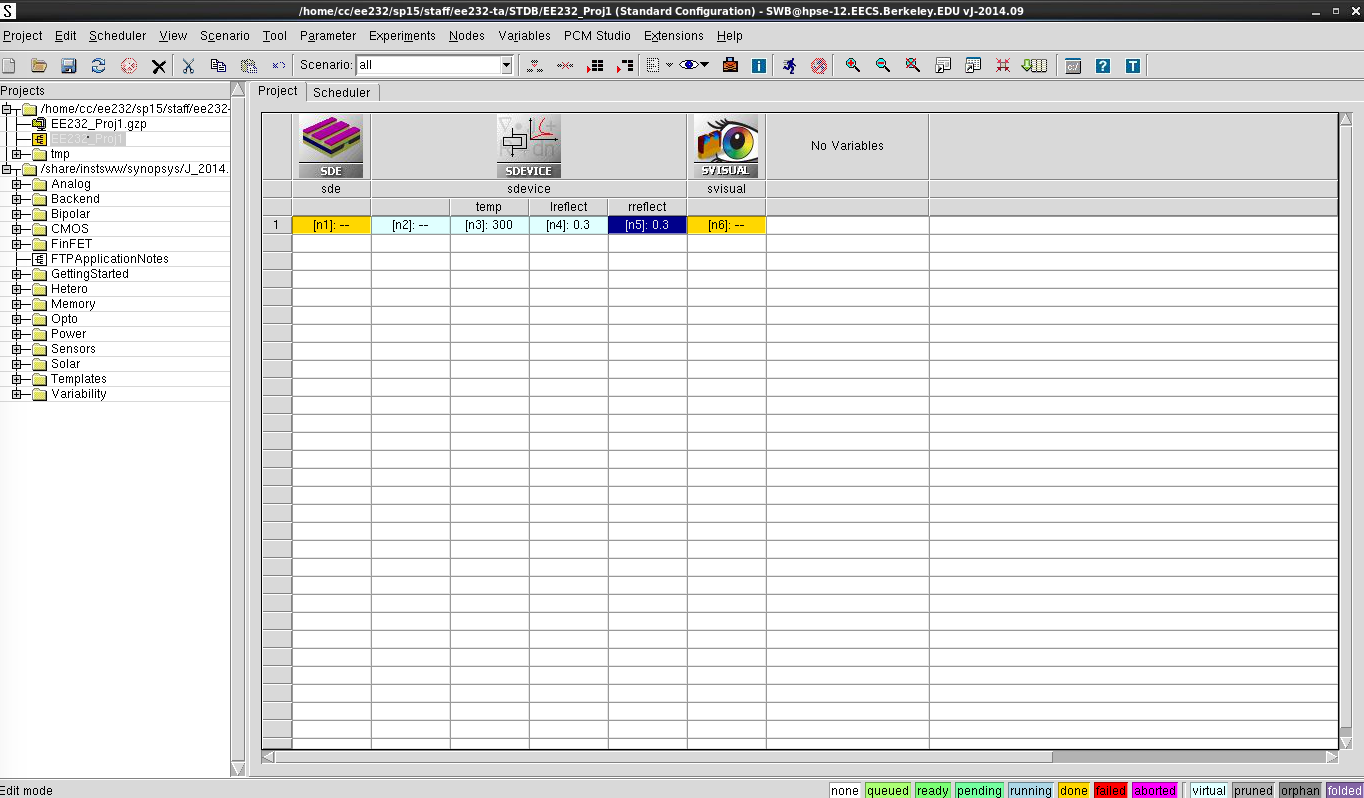 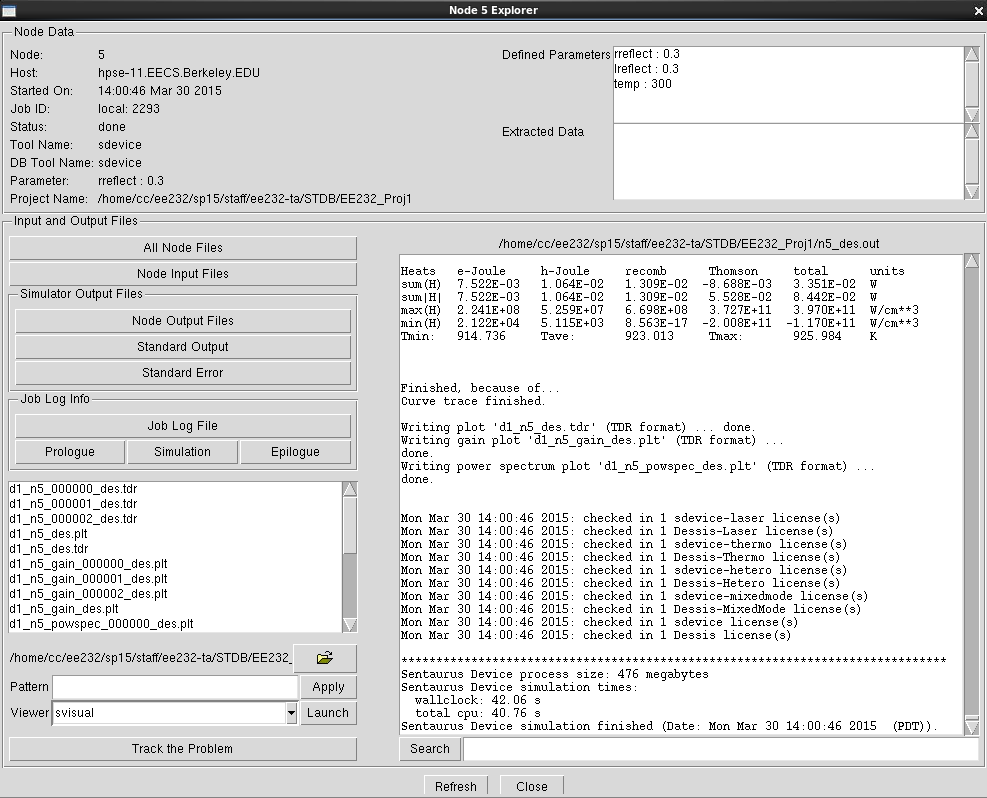 Double click on the device simulation node to view the text output.
View Structure with Svisual
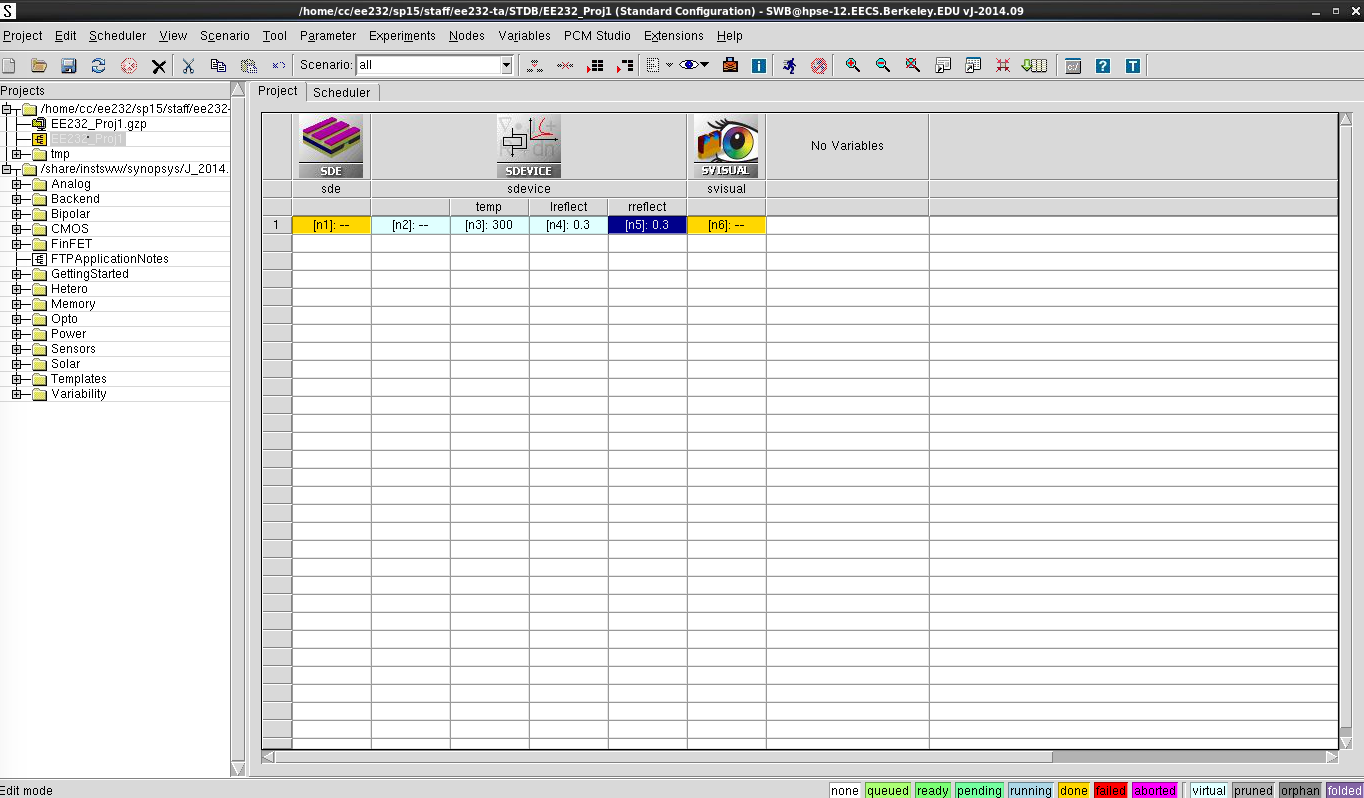 Select node and click the ‘Quick Visualize’ button
Structure in svisual
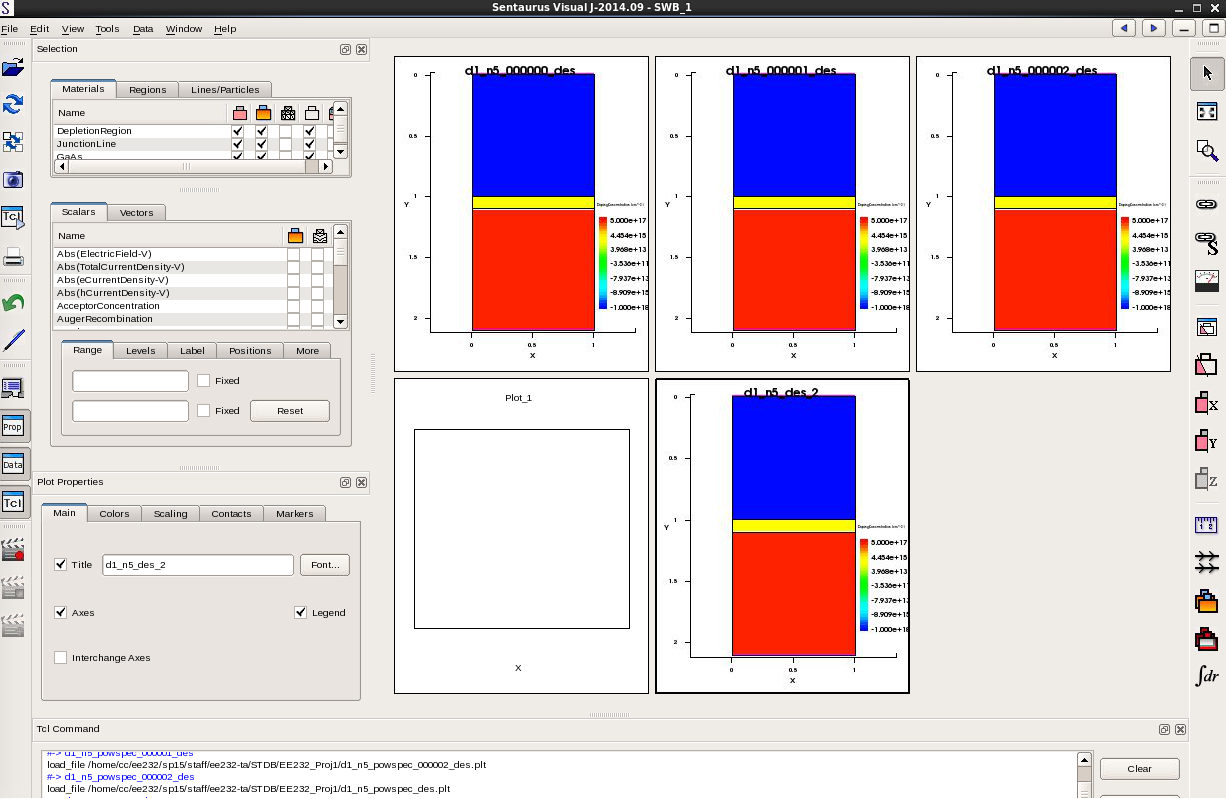 Can see many aspects of structure including dimensions, doping level, contacts, etc.

Visualizing sdevice node can also show carrier concentration, electric field, material gain, etc. at given bias points.
Data Analysis with svisual
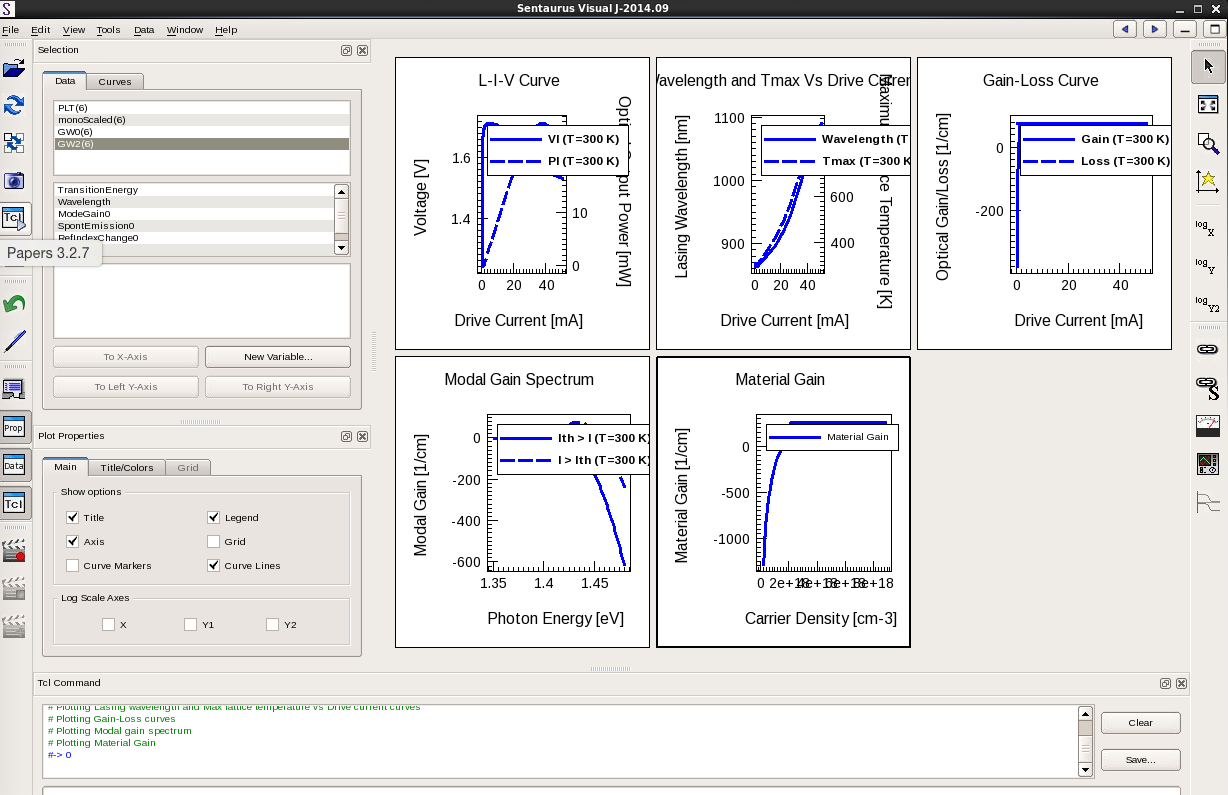 Click on svisual node and click run.  Svisual script will analyze results and create graphs.
You can edit the svisual command file to view script commands or add new analyses.
Enlarge specific graph
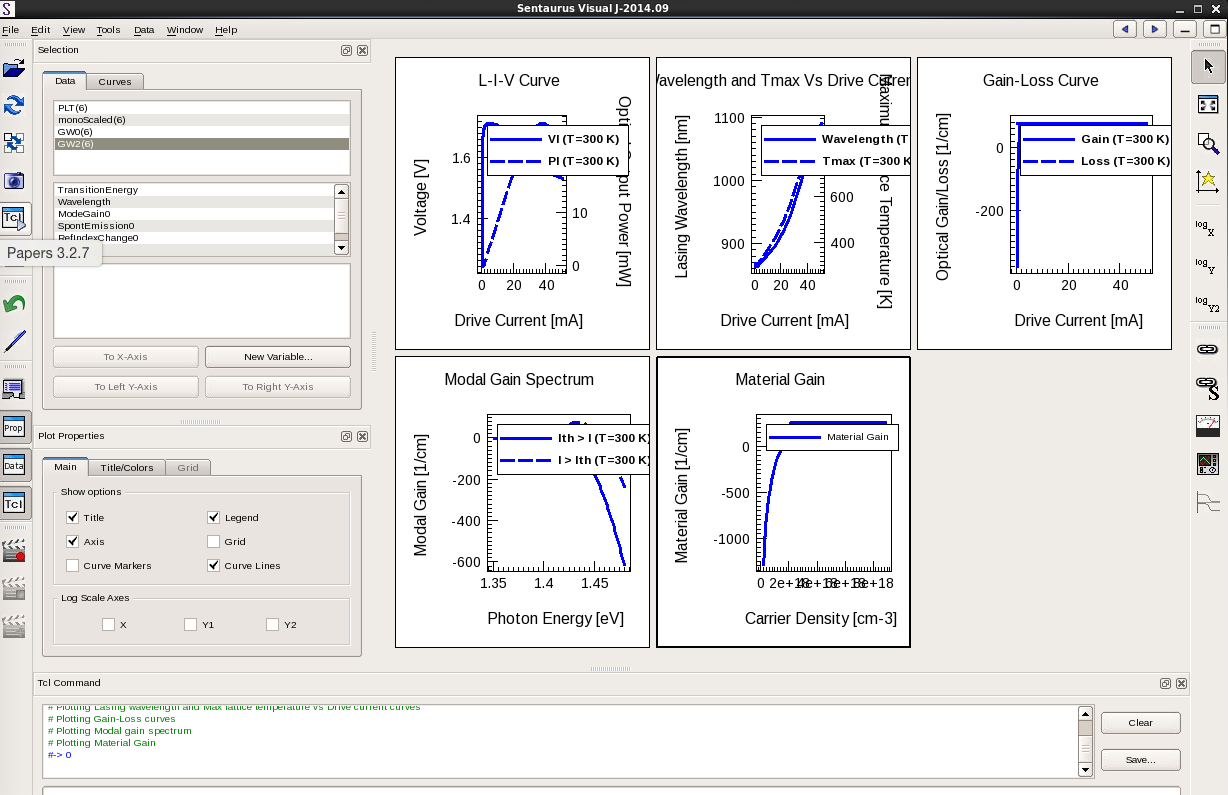 Click to enlarge a graph
Change Axes
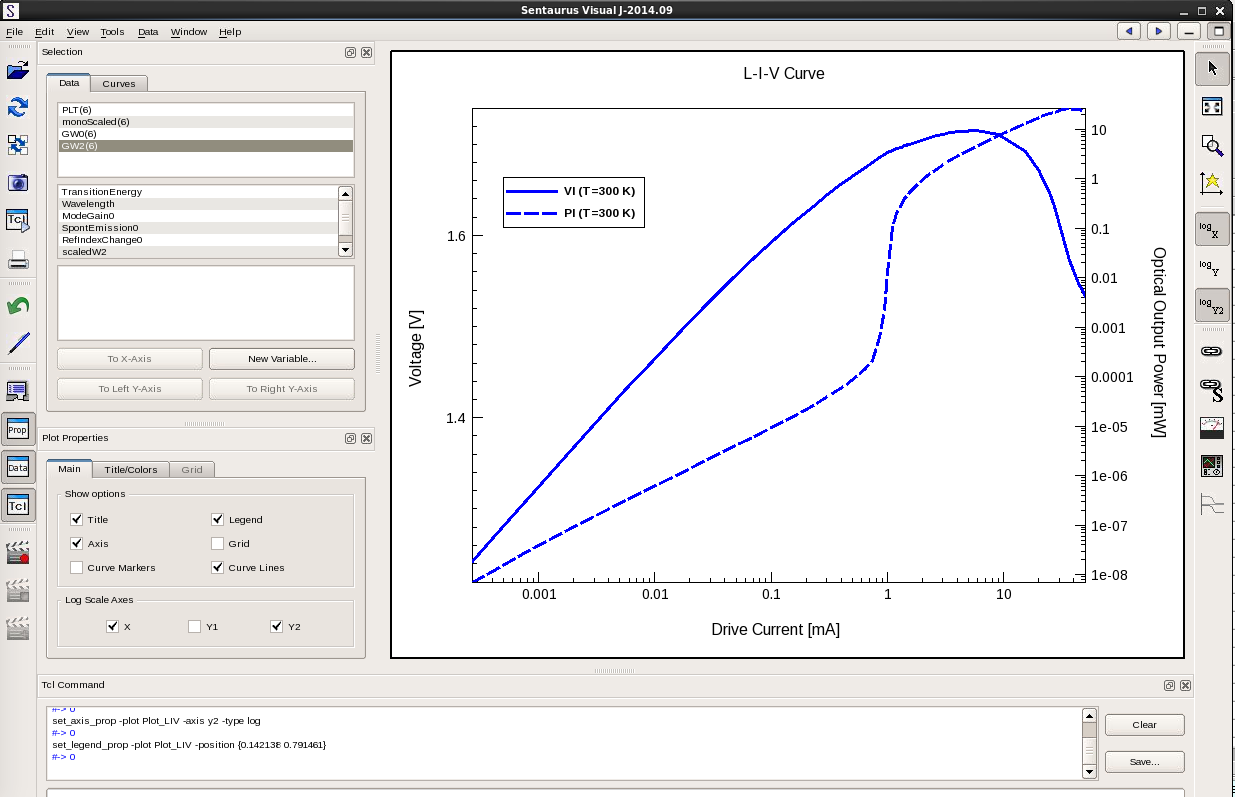 Select Values from graph
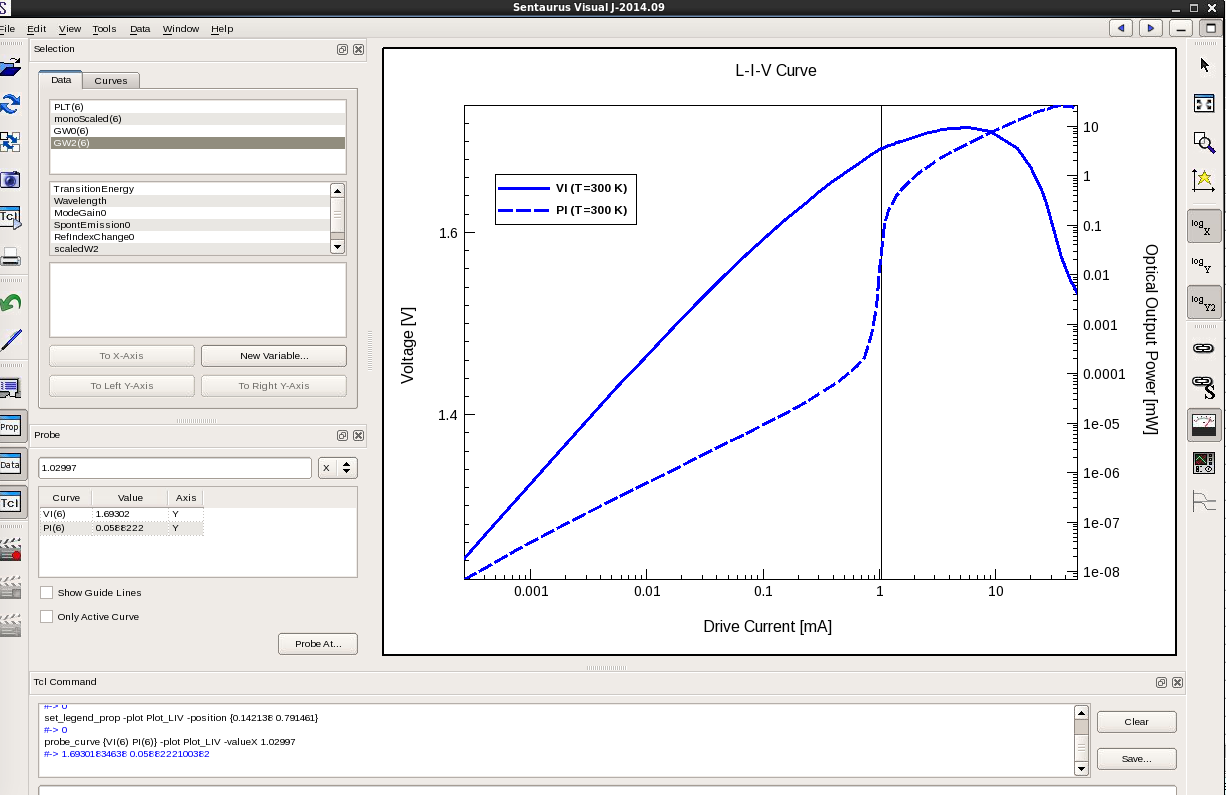 Use the probe tool to click data points on graph
See data point values here
Export Graphs/Data
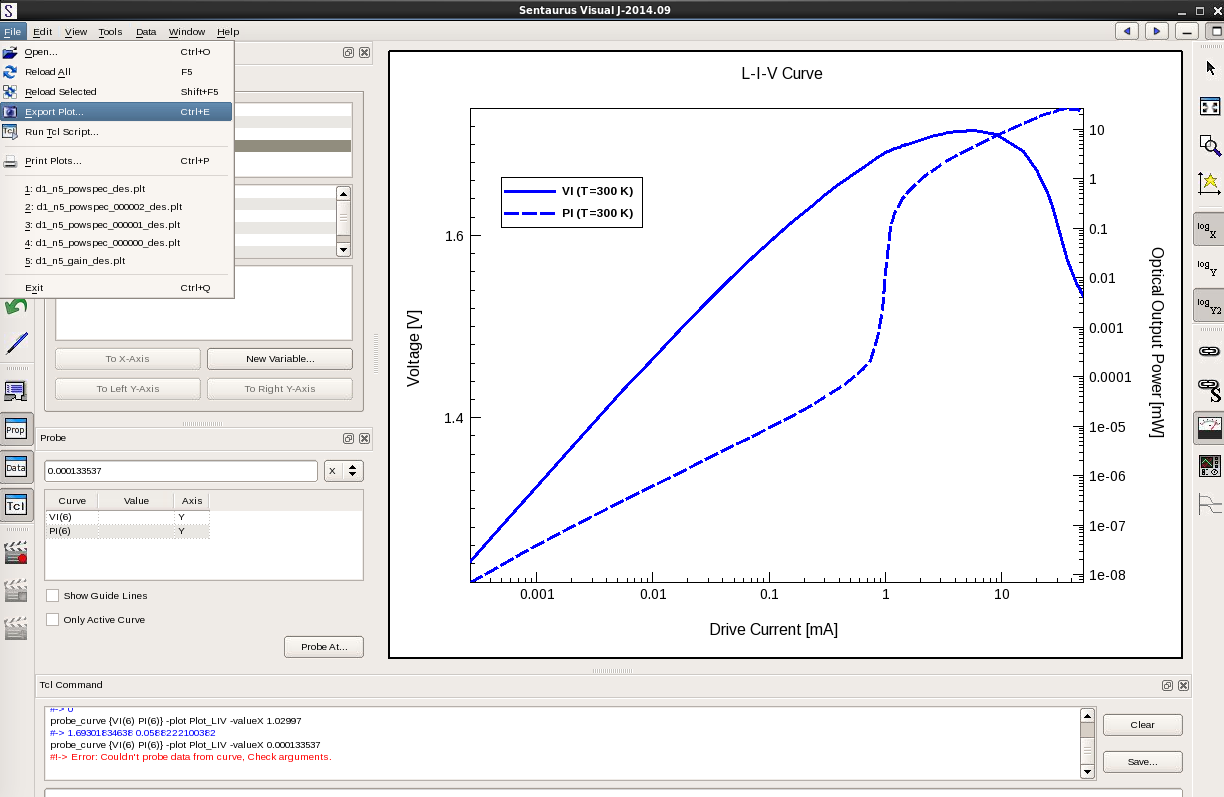 File->Export Plot...
Will export your selected plot as a .png file.
Sentaurus Manuals
Manuals for the basic sentaurus tools are posted on piazza for the class.
They can be found on the server here:
/share/instsww/synopsys/J_2014.09/tcad/J-2014.09/manuals/PDFManual/data
Don’t post or share the manuals publicly as part of the license agreement Berkeley has with synopsis.